Conversion of flow to runoff
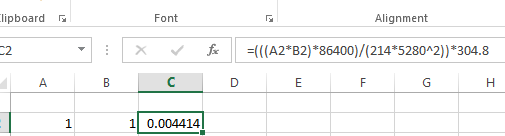 m cfs * n days * 0.004414 = runoff in mm/month